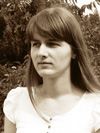 Јелена Смиљанић

структура и динамика у модерним телекомуникационим мрежама
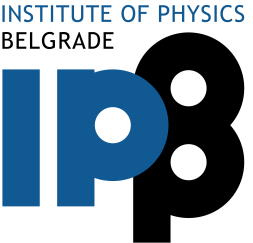 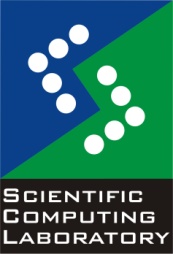